Abstract Classes + Hashing
Hitesh Boinpally
Summer 2023
Agenda
Inheritance Review
Abstract Classes
Hashing
Lesson 14 - Summer 2023
2
Agenda
Inheritance Review
Abstract Classes
Hashing
Lesson 14 - Summer 2023
3
Inheritance
Inheritance: Forming hierarchial relationships between classes
Allows for sharing / reusing of code between classes
Superclass: The class being extended
Subclass: The class that inherits behavior from superclass
Gains copy of every method
Lesson 14 - Summer 2023
4
Inheritance
Inheritance: Forming hierarchial relationships between classes
Allows for sharing / reusing of code between classes
Superclass: The class being extended
Subclass: The class that inherits behavior from superclass
Gains copy of every method
Inheritance forms an “is-a” relationship
Tiger extends Cat
Means that Tiger “is-a” Cat
Cat
Tiger
Lesson 14 - Summer 2023
5
public class MusicPlayer {    public void m1() {        S.o.pln("MusicPlayer1");    }}
public class TapeDeck extends MusicPlayer {    public void m3() {        S.o.pln("TapeDeck3");    }}
public class IPod extends MusicPlayer {    public void m2() {        S.o.pln("IPod2");        m1();    }}public class IPhone extends IPod {    public void m1() {        S.o.pln("IPhone1");        super.m1();    }    public void m3() {        S.o.pln("IPhone3");    }}
Lesson 14 - Summer 2023
6
public class MusicPlayer {    public void m1() {        S.o.pln("MusicPlayer1");    }}
public class TapeDeck extends MusicPlayer {    public void m3() {        S.o.pln("TapeDeck3");    }}
public class IPod extends MusicPlayer {    public void m2() {        S.o.pln("IPod2");        m1();    }}public class IPhone extends IPod {    public void m1() {        S.o.pln("IPhone1");        super.m1();    }    public void m3() {        S.o.pln("IPhone3");    }}
Lesson 14 - Summer 2023
7
MusicPlayer var1 = new TapeDeck();MusicPlayer var2 = new IPod();MusicPlayer var3 = new IPhone();IPod var4 = new IPhone();Object var5 = new IPod();Object var6 = new MusicPlayer();
((TapeDeck) var1).m2();
((IPod) var3).m2();
((IPhone) var2).m1();
((TapeDeck) var3).m2();
Lesson 14 - Summer 2023
8
MusicPlayer var1 = new TapeDeck();MusicPlayer var2 = new IPod();MusicPlayer var3 = new IPhone();IPod var4 = new IPhone();Object var5 = new IPod();Object var6 = new MusicPlayer();
((TapeDeck) var1).m2();Compiler Error (CE)((IPod) var3).m2();IPod2 / IPhone1 / MusicPlayer1((IPhone) var2).m1();Runtime Error (RE)((TapeDeck) var3).m2();Compiler Error (CE)
Lesson 14 - Summer 2023
9
The Rules
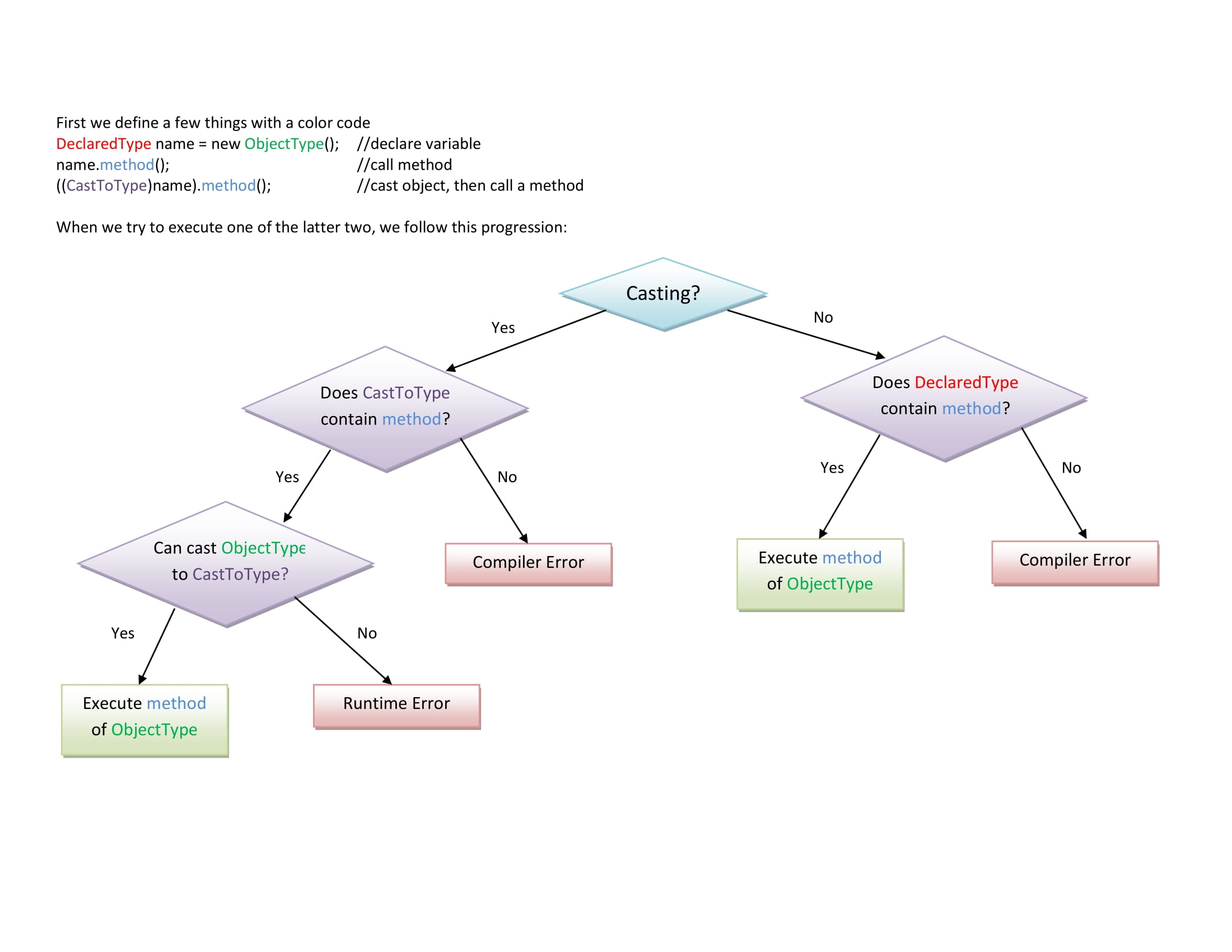 Lesson 14 - Summer 2023
10
Agenda
Inheritance Review
Abstract Classes
Hashing
Lesson 14 - Summer 2023
11
Abstract Classes
Allow us to construct classes that leverage both inheritance and interface ideas
Abstract classes cannot be instantiated (like interfaces)
Include method implementations that can be leveraged with inheritance
Can define abstract methods, which must be implemented by any subclass (like interfaces)
Lesson 14 - Summer 2023
12
Agenda
Inheritance Review
Abstract Classes
Hashing
Lesson 14 - Summer 2023
13
Recall: Arrays
Allow for random access (continguous memory)
Have fast access if we know the index we are looking for

Runtime of adding a value to an unsorted array?


Runtime of checking if a value exists in an unsorted array?
Lesson 14 - Summer 2023
14
Hashing
Idea: Map every value for some object to some integer index
Store these values in an array based on the index (hash table)
Hash Function: An algorithm to do this mapping
Idea for integers: HF(x) = x % table.length
Lesson 14 - Summer 2023
15
Hashing
Idea: Map every value for some object to some integer index
Store these values in an array based on the index (hash table)
Hash Function: An algorithm to do this mapping
Idea for integers: HF(x) = x % table.length
set.add(11);	// 11 % 10 == 1
set.add(49);	// 49 % 10 == 9
set.add(24);	// 24 % 10 == 4
set.add(7);	//  7 % 10 == 7
Lesson 14 - Summer 2023
16
[Speaker Notes: There are clearly problems with this approach (what we pass in 29 for example, we’ll deal with that Friday)]
Hashing Efficiency
public static int hashFunction(int i) {
	    return Math.abs(i) % elementData.length;
	}

Add: set elementData[HF(i)] = i;
Search: check if elementData[HF(i)] == i
Remove: set elementData[HF(i)] = 0;


What is the runtime of add, contains, and remove?
O(1)!
Are there any problems with this approach?
Lesson 14 - Summer 2023
17
“Good” Hash Functions
Goal: Map an object to a number
Requirements:
The same object should always have the same number
If two objects are considered “equal” they should have the same hash code
Lesson 14 - Summer 2023
18
“Good” Hash Functions
Goal: Map an object to a number
Requirements:
The same object should always have the same number
If two objects are considered “equal” they should have the same hash code
To be good:
Results should be distributed approximately uniformly
Should “look random”
Lesson 14 - Summer 2023
19
“Good” Hash Functions
Goal: Map an object to a number
Requirements:
The same object should always have the same number
If two objects are considered “equal” they should have the same hash code
To be good:
Results should be distributed approximately uniformly
Should “look random”

How to write a hash function for String objects?
Lesson 14 - Summer 2023
20
[Speaker Notes: first letter?  length of word?  Sum of ASCII values?]
Hashing Objects
The hashCode function inside String objects looks like this:

public int hashCode() {    int hash = 0;    for (int i = 0; i < this.length(); i++) {        hash = 31 * hash + this.charAt(i);    }    return hash;}
As with any general hashing function, collisions are possible.
Example: "Ea" and "FB" have the same hash value. 
Early versions of Java examined only the first 16 characters.For some common data this led to poor hash table performance.
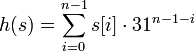 Lesson 14 - Summer 2023
21
Hashing Objects
Hashing integers is easy (just mod by length)
For objects, all Java objects contain the hashCode method (inherited from Object class)
public int hashCode()
Returns the hash code for an object

hashCode’s implementation varies based on the object
You can define your own for your objects!
Lesson 14 - Summer 2023
22
Hash function for objects
public static int hashFunction(E e) {
	    return Math.abs(e.hashCode()) % elements.length;
	}

Add: set elements[HF(o)] = o;
Search: check if elements[HF(o)].equals(o)
Remove: set elements[HF(o)] = null;
Lesson 14 - Summer 2023
23